نشاط
أدوات
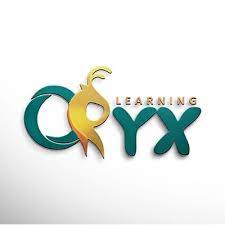 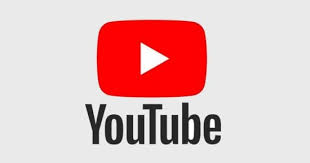 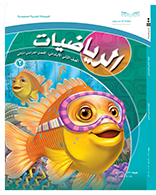 الفصل الــ١٣
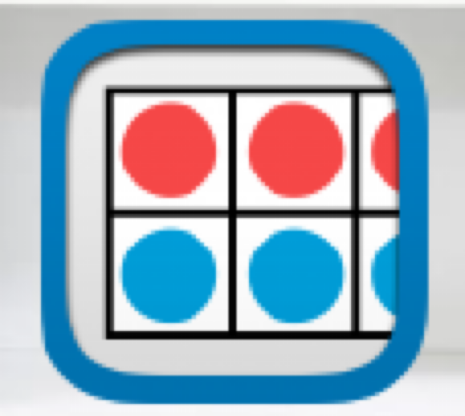 جمع الأعداد من ٣ أرقامها وطرحها
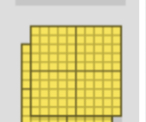 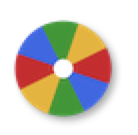 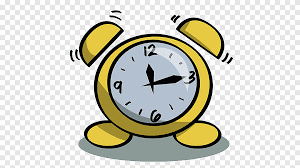 تهيئـــة الفصل الـ١٣
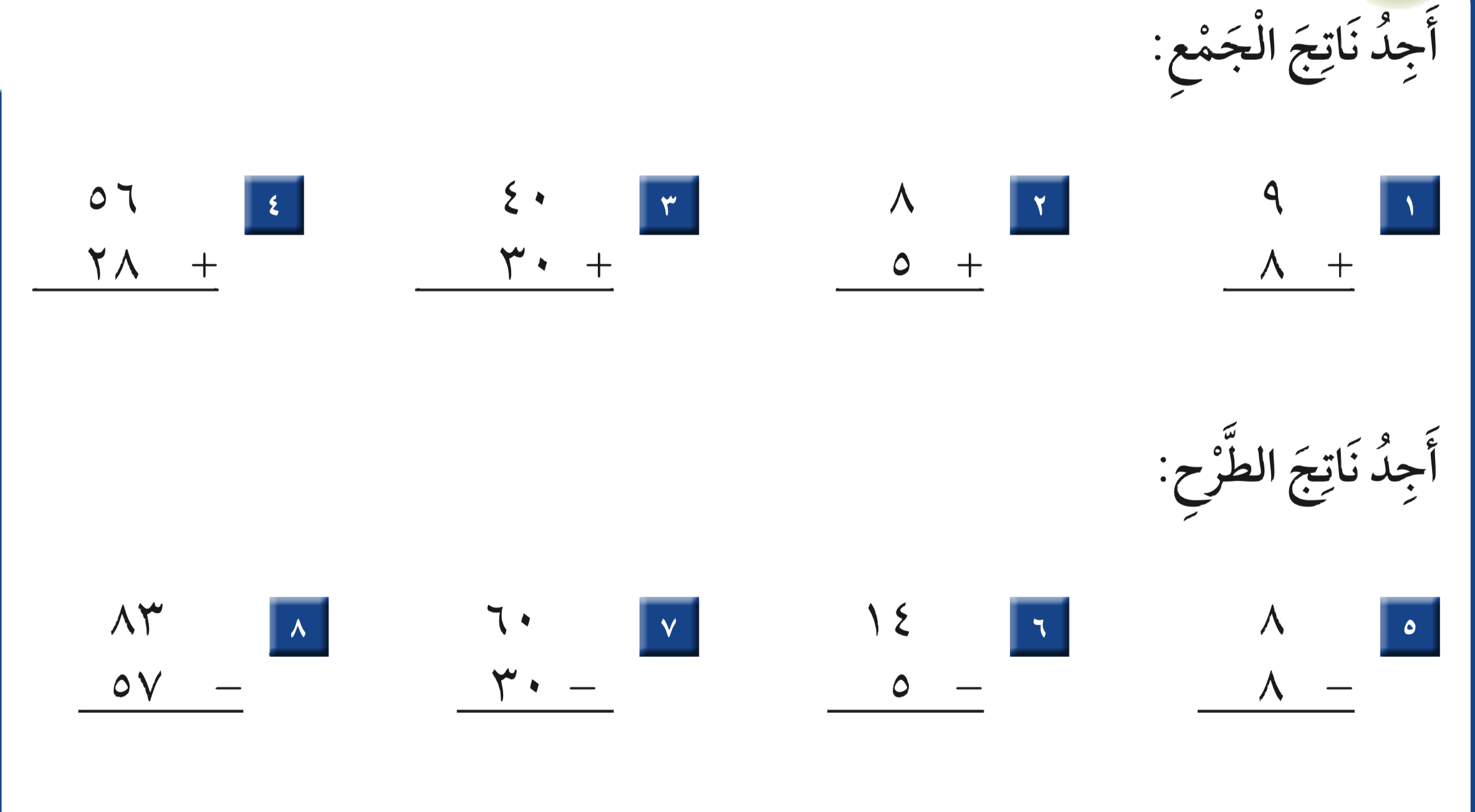 ١
١٣
١٧
٨
٤
١٠
١٣
٧
٣٠
٩
٠
٢
٦
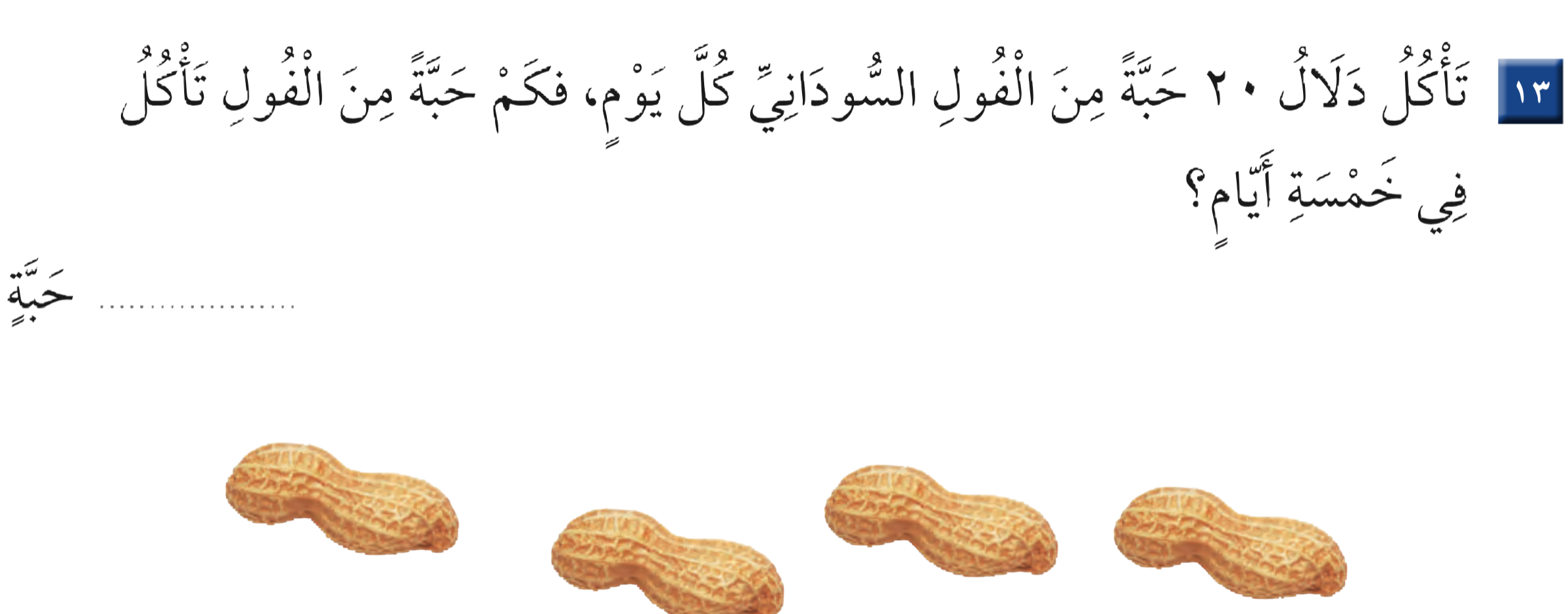 ١٠٠